DIAPORAMA CANCERS DIGESTIFS 2016Sélection d’abstracts sur le Cancer Colorectal de:
Lettre de l’ESDO
Chers collègues
Nous avons le plaisir de vous présenter ce diaporama de l’ESDO qui a été conçu pour mettre en avant et synthétiser les principaux résultats de congrès majeurs en 2016 dans les cancers digestifs. Celui ci est consacré au congrès de l’American Society of Clinical Oncology Annual Meeting 2016 et il est disponible aussi en anglais et en japonais.
La recherche clinique en oncologie évolue dans un environnement en perpétuelle mutation, et constitue un défi permanent. Dans ce contexte, nous avons tous besoin d’avoir accès aux données scientifiques pour améliorer nos connaissances et progresser dans nos métiers de cliniciens, chercheurs et enseignants. J’espère que cette revue des derniers développement en oncologie digestive vous apportera beaucoup et enrichira votre pratique. Si vous souhaitez partager votre avis avec nous, nous serons très heureux de recevoir vos commentaires. Vous pouvez adresser toute correspondance à l’adresse suivante: etop@etop.eu-org
Nous sommes également très reconnaissants à Lilly Oncologie pour leur support financier, administratif et logistique à cette activité

Sincèrement vôtres, 
Eric Van CutsemWolff SchmiegelPhilippe RougierThomas Seufferlein
(ESDO Governing Board)
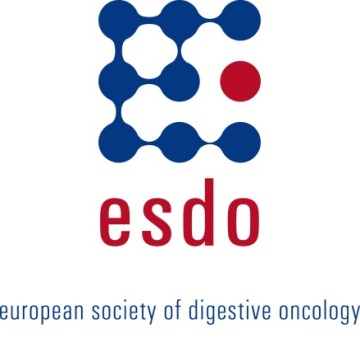 Diaporama Oncologie Médicale de l’ESDO Edition 2016
CANCER COLORECTAL
Prof Eric Van Cutsem           Oncologie digestive, hôpitaux universitaires de Leuven, Belgique
Prof Wolff Schmiegel            Département de médecine, Ruhr University, Bochum, Allemagne
Prof Thomas Gruenberger   Département de chirurgie I, Rudolf Foundation Clinic, Vienne, Autriche
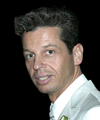 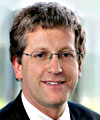 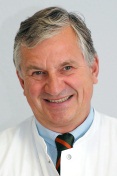 CANCER DU PANCRÉAS ET TUMEURS HÉPATOBILIAIRES
Prof Jean-Luc Van Laethem	Oncologie digestive, hôpital universitaire Erasme, Brussels, Belgique
Prof Thomas Seufferlein	Clinique de médecine interne I, Université d’Ulm, Ulm, Allemagne
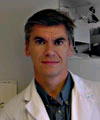 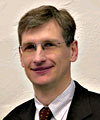 TUMEURS GASTRO-OESOPHAGIENNES ET NEUROENDOCRINES 
Prof émérite Philippe Rougier	Hôpital universitaire de Nantes, Nantes, France
Prof Côme Lepage	Hôpital universitaire et INSERM, Dijon, France
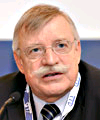 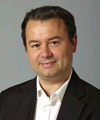 BIOMARQUEURS
Prof Eric Van Cutsem	Oncologie digestive, hôpitaux universitaires de Leuven, Belgique
Prof Thomas Seufferlein	Clinique de médecine interne I, Université d’Ulm, Ulm, Allemagne
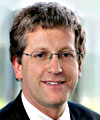 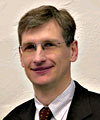 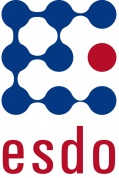 Glossaire
5FU	5-fluorouracile
ACE	antigène carcinoembryonnaire
ADC	adénocarcinome
CAE 	carcinome épithélioïde de l’anus 
CECA	carcinome épithélioïde du canal anal
CIMP	CpG island methylator phenotype
CRCm	cancer colorectal métastatique
CT	chimiothérapie
DDR	délai de réponse 
ECOG	Eastern Cooperative Oncology Group
EI	évènement indésirable
EGFR	endothelial growth factor receptor
FLOX	fluorouracil, leucovorin, oxaliplatin
FOLFIRI	leucovorin, fluorouracil, irinotecan
FOLFIRINOX	leucovorin, fluorouracil, irinotecan, oxaliplatin
FOLFOX	leucovorin, fluorouracil, oxaliplatin
HER2	human epidermal growth factor receptor 2
HR	hazard ratio
IC	intervalle de confiance 
IHC	immunohistochimie
IRM	résonance magnétique nucléaire
ITT	intention de traiter
IV	intraveineux
KM	Kaplan–Meier
Lu	lutetium
mAb	anticorps monoclonal 
miR	microRNA
MMR	mismatch repair
MS	maladie stable
MSI	instabilité microsatellitaire 
MSI-H	instabilité microsatellitaire élevée 
MSS	microsatellite stable
OR	odds ratio
PCR	polymerase chain reaction
PD-L1	programmed death-ligand 1
Prog	progression 
PS	performance status
QoL	qualité de vie
qRT-PCR 	quantitative reverse transcription polymerase chain 	reaction
RECIST	Response Evaluation Criteria In Solid Tumors
RC	réponse complète
RCT	radiochimiothérapie
RP	réponse partielle
RT	radiothérapie
S-1	tegafur/CDHP/oteracil
SEER	Surveillance Epidemiology and End Results
SSE	survie sans événement
SGm	survie globale médiane 
SSM	survie sans maladie
SSPm	survie sans progression médiane 
SSR	survie sans récidive
SSRL	survie sans rechute locale
TCM	taux de contrôle de la maladie
Treg	lymphocyte T régulateur 
TRG	taux de réponse global 
VIH	virus de l’immunodéficience humaine 
WT	wild type
Sommaire
Cancer colorectal	6
Stade précoce: traitement adjuvant	7
Métastases hépatiques	23
Première ligne	27
Deuxième ligne (incluant immunothérapie)	 31
Biomarqueurs	41
Endoscopie et chirurgie	65
Cancer du rectum	72
Cancer anal	79
CANCER COLORECTAL
CANCER COLORECTAL
Stade précoce: traitement adjuvant
3500: Validation de l’Immunoscore (IM) comme marqueur pronostique dans le cancer du colon stade I/II/III : résultats de l’analyse d’un consortium mondial de 1 336 patients – Galon J, et al
Objectifs 
Evaluer la valeur pronostique de l’Immunoscore chez les patients avec cancer du colon stade I–III












Analyse IM: 
Analyse de la totalité des échantillons FFPE par IHC
Cohorte d’étude (CE)
IM bas
IM élevé
Critères d’inclusion 
Cancer du colon stage I–III 
Pas de traitement néoadjuvant (n=2667)
Cohorte de validation interne (CVI)
IM bas
IM élevé
Cohorte de validation externe (CVE)
Critère principal
Délai de réponse (DDR: élevé vs bas)
IM bas
IM élevé
IM: immunoscore; FFPE: fixation formaldéhyde enrobage paraffine.
Galon et al. J Clin Oncol 2016; 34 (suppl): abstr 3500
3500: Validation de l’Immunoscore (IM) comme marqueur pronostique dans le cancer du colon stade I/II/III : résultats de l’analyse d’un consortium mondial de 1 336 patients – Galon J, et al
Résultats
DDR: IM bas vs élevé (n=2667)
CE
CVI
CVE
100
100
100
80
80
80
60
60
60
% sans récidive
% sans récidive
% sans récidive
p<0,0001
p<0,0001
p<0,0001
40
40
40
20
20
20
0
0
0
0
0
0
1
1
1
2
2
2
3
3
3
4
4
4
5
5
5
6
6
6
7
7
7
8
8
8
Années post chirurgie
Années post chirurgie
Années post chirurgie
Galon et al. J Clin Oncol 2016; 34 (suppl): abstr 3500
Evts: évènements; KM: Kaplan Meier.
3500: Validation de l’Immunoscore (IM) comme marqueur pronostique dans le cancer du colon stade I/II/III : résultats de l’analyse d’un consortium mondial de 1 336 patients – Galon J, et al
Résultats










Conclusions
Le DDR, la SSM et la SG étaient significativement plus longues chez les patients avec cancer du colon stade I–III qui avaient un IM élevé vs bas 
L’IM bas a permis d’identifier un sous groupe de patients à haut risque
Les résultats de cette étude pourraient aboutir à l’intégration de l’IM comme nouvel élément de la classification des cancers du colon
Population globale: IM bas vs élevé (n=2667)
SSM
DDR
SG
100
100
100
80
80
80
p<0,0001
p<0,0001
p<0,0001
60
60
60
% sans récidive
% sans récidive
% sans récidive
p<0.0001
p<0.0001
p<0.0001
40
40
40
20
20
20
0
0
0
0
1
2
3
4
5
6
7
8
0
0
1
1
2
2
3
3
4
4
5
5
6
6
7
7
8
8
Années post chirurgie
Années post chirurgie
Années post chirurgie
Galon et al. J Clin Oncol 2016; 34 (suppl): abstr 3500
3510: Résultats cliniques et bénéfices de l’oxaliplatine dans le cancer du colon selon les sous-types moléculaires: résultats de l’étude NRG Oncology/NSABP C-07 – Pogue-Geile KL, et al
Objectifs 
Déterminer si les sous-types moléculaires de CRC sont associés à un pronostic et des bénéfices en SSM différents sous traitement par FLOX vs 5FU + leucovorine










Deux cohortes de patients ont été analysées:
Cohorte de découverte (n=848): patients classés en sous-types selon le CRCA
Cohorte de validation (n=881): patients examinés de façon prospective selon un plan d’analyse statistique pré-spécifié
FLOX
Patients avec cancer du colon stade II/III de l’étude C-07 (n=1729)
Stratification
Ordre chronologique de l’examen des tissus
5FU + leucovorine
Pogue-Geile et al. J Clin Oncol 2016; 34 (suppl): abstr 3510
CRCA: Colorectal Cancer Assigner.
3510: Résultats cliniques et bénéfices de l’oxaliplatine dans le cancer du colon selon les sous-types moléculaires: résultats de l’étude NRG Oncology/NSABP C-07 – Pogue-Geile KL, et al
Résultats
SSR (CRC stade III)
« Stem-like »
CMS4
CCS3
100
100
100
90
90
90
80
80
80
70
70
70
60
60
60
SSR (%)
SSR (%)
SSR (%)
50
50
50
p<0,0001
p<0,0001
p<0,0001
40
40
40
30
30
30
20
20
20
10
10
10
0
0
0
0
0
2
2
4
4
6
6
8
8
10
10
0
2
4
6
8
10
Années
Années
Années
Evts: évènements; ND: non disponible.
Kay et al. J Clin Oncol 2016; 34 (suppl): abstr 3510
3510: Résultats cliniques et bénéfices de l’oxaliplatine dans le cancer du colon selon les sous-types moléculaires: résultats de l’étude NRG Oncology/NSABP C-07 – Pogue-Geile KL, et al
Résultats










Conclusions
Les sous-types « stem-like » ont le plus mauvais pronostic chez les patients avec CRC, quel que soit le stade ou le type de traitement
On a observé une tendance à un bénéfice de l’oxaliplatine dans le sous-type entérocyte mais seulement dans la cohorte de validation
Kay et al. J Clin Oncol 2016; 34 (suppl): abstr 3510
3511: Potentiel de l’ADN tumoral circulant pour revoir la méthodologie des études cliniques évaluant des traitements adjuvants chez les patients avec cancer au stade précoce – Tie J, et al
Objectifs 
Evaluer si la maladie résiduelle pourrait être identifiée par la présence d’ADN tumoral circulant (ADNtc) chez les patients avec cancer du colon de stade II réséqué 

Méthodologie
Etude prospective chez 231 patients avec cancer du colon de stade II réséqué
Echantillons de plasma collectés: 
4–10 semaines après la chirurgie (n=231)
Suivi trimestriel (n=167)
Les mutations somatiques ont été identifiées par séquençage de gène (n=230)
Analyse des biomarqueurs sanguins sur ADNtc et antigène carcinoembryonnaire (ACE) sérique
La chimiothérapie (CT) adjuvante était administrée à la discrétion du clinicien, et non communiquée pour l’analyse de l’ADNtc
CT: n=52 (23%) vs pas de CT: n=178 (77%)
Critère principal: SSR
Tie et al. J Clin Oncol 2016; 34 (suppl): abstr 3511
3511: Potentiel de l’ADN tumoral circulant pour revoir la méthodologie des études clinique évaluant des traitements adjuvants chez les patients avec cancer au stade précoce – Tie J, et al
Résultats
SSR chez les patients n’ayant pas reçu de CT
100
80
ADNtc négatif
ADNtc positif
n
164
14
Evènements
16
11
SSR à 3 ans, %
90
0
60
% SSR
40
HR 18 (IC95 7,9 – 40); p<0,001
20
0
0
12
24
36
48
60
Mois après chirurgie
Tie et al. J Clin Oncol 2016; 34 (suppl): abstr 3511
3511: Potentiel de l’ADN tumoral circulant pour revoir la méthodologie des études clinique évaluant des traitements adjuvants chez les patients avec cancer au stade précoce – Tie J, et al
Résultats










Conclusions
La détection d’ADNtc chez les patients avec cancer du colon de stade II fournit une preuve directe de la maladie résiduelle
Des analyses répétées de l’ADN tc permettent d’identifier les patients à très haut risque de rechute et de fournir une évaluation précoce du bénéfice du traitement adjuvant
SSR en cas de métastases hépatiques résécables
100
80
ADNtc négatif*
ADNtc positif*
n
27
10
Evènements
4
10
SSR à 3 ans, %
84
0
60
% SSR
40
HR: 13 (IC95 19 – 325); p<0,001
20
0
0
12
24
36
48
60
Mois après la fin du traitement
*ADNtc à la fin du traitement (chirurgie ± CT).
Tie et al. J Clin Oncol 2016; 34 (suppl): abstr 3511
3518: Association entre lymphocytes infiltrant la tumeur (TILs), sous-type moléculaire et pronostic des cancers du colon de stade III dans un essai de chimiothérapie adjuvante à base de FOLFOX – Sinicrope FA, et al
Objectifs 
Déterminer si la densité des TILs est associée à la survie chez les patients avec cancer du colon stade III 
Méthodologie
La population de l’étude était constituée des patients avec cancer du colon stade III (n=2293) d’une étude randomisée de FOLFOX + cetuximab en adjuvant
Les TILs ont été analysés sur les coupes de tissu tumoral H&E par microscopie légère 
La densité des TILs a été classée en élevée (≥4 TILs par HPF) ou basse (<4 TILs par HPF) 
Les statuts BRAF et KRAS ont été analysés par PCR
L’association entre la densité des TILS et les différentes covariables a été analysée par tests de Chi2 ou test de la somme des rangs de Wilcoxon 
L’association pronostique entre densité des TILs et SSM/SG a été déterminée par analyses multivariées de régression de Cox avec ajustement sur :
Age, sexe, ECOG PS, stade, nombre de ganglions, bras de traitement, IMC, grade histologique, site tumoral, MMR, KRAS et BRAF
TILs: lymphocytes infiltrant la tumeur.
Sinicrope, et al. J Clin Oncol 2016; 34 (suppl): abstr 3518
3518: Association entre lymphocytes infiltrant la tumeur (TILs), sous-type moléculaire et pronostic des cancers du colon de stade III dans un essai de chimiothérapie adjuvante à base de FOLFOX – Sinicrope FA, et al
Résultats
SSM selon la densité des TILs et le statut KRAS/BRAF
KRAS et BRAF WT
KRAS muté et BRAF WT
KRAS WT + BRAF mutés
1.0
1.0
1.0
0.9
0.9
0.9
0.8
0.8
0.8
0.7
0.7
0.7
0.6
0.6
0.6
Proportion en vie et sans maladie
Proportion en vie et sans maladie
Proportion en vie et sans maladie
0.5
0.5
0.5
TIL élevé
TIL bas
P ajusté=0,013
TIL élevé
TIL bas
P ajusté=0,71
TIL élevé
TIL bas
P ajusté=0,18
0.4
0.4
0.4
0.3
0.3
0.3
0.2
0.2
0.2
0.1
0.1
0.1
0.0
0.0
0.0
0
1
2
3
4
5
0
1
2
3
4
5
0
1
2
3
4
5
Années
Années
Années
Ref: référence.
Sinicrope, et al. J Clin Oncol 2016; 34 (suppl): abstr 3518
3518: Association entre lymphocytes infiltrant la tumeur (TILs), sous-type moléculaire et pronostic des cancers du colon de stade III dans un essai de chimiothérapie adjuvante à base de FOLFOX – Sinicrope FA, et al
Résultats










Conclusions
Une densité des TILs élevée vs basse indique une acivation immunitaire qui a une valeur pronostique pour la SSM et la SG chez les patients avec cancer du colon stade III
L’association entre densité des TILs et pronostic disparaît en présence de mutations KRAS et atténuée en cas de mutation BRAF par rapport à l’absence de mutations
SG (cohorte globale)
SSM (cohorte gloable)
1.0
1.0
0.9
0.9
0.8
0.8
0.7
0.7
0.6
0.6
Proportion en vie et sans maladie
0.5
0.5
Proportion en vie
0.4
0.4
TIL élevé
TIL bas
P ajusté=0,047
TIL élevé
TIL bas
P ajusté=0,039
0.3
0.3
0.2
0.2
0.1
0.1
0.0
0.0
0
1
2
3
4
5
0
1
2
3
4
5
Années
Années
Sinicrope, et al. J Clin Oncol 2016; 34 (suppl): abstr 3518
3519: Amélioration de l’évaluation pronostique par l’utilisation de marqueurs moléculaires et caractéristiques clinico-pathologiques dans le cancer du colon à haut risque stade II/III – Dienstmann R, et al
Objectifs 
Evaluer la valeur pronostique des marqueurs moléculaires (MSI et mutations de BRAF et KRAS) chez des patients avec cancer du colon stade II/III recevant une CT adjuvante
Exclusion échantillons cancer du rectum
Exclusion échantillons stade I et IV
Exclusion échantillons sans TNM
10230
Exclusion des valeurs aléatoires manquantes pour les variables clin/path
8072
Section descriptive
PETACC3NO147
CRCSC
CCFR
OSLO
4796
609
2058
609
Données clin/path complètesDonnées clin/path limitées
Training
Val 1
Val 2
Val 3
Val 4
Exclusion des échantillons avec valeurs manquantes pour les variables moléculaires
3172
3018
1624
1499
1431
1431
1236
1143
609
599
TNM
TNM mol.
TNM clin/path
TNM clin/path mol.
TNM
TNM mol.
Section des modèles
7690
Dienstmann et al. J Clin Oncol 2016; 34 (suppl): abstr 3519
Clin/path, caractéristiques clinicopathologiques; mol, molecular; val, validation.
3519: Amélioration de l’évaluation pronostique par l’utilisation de marqueurs moléculaires et caractéristiques clinico-pathologiques dans le cancer du colon à haut risque stade II/III – Dienstmann R, et al
Résultats: modèle multivarié dans la cohorte training-validation (PTACC3 et N0147)
*Exclusion des patients traités par cetuximab
Dienstmann et al. J Clin Oncol 2016; 34 (suppl): abstr 3519
3519: Amélioration de l’évaluation pronostique par l’utilisation de marqueurs moléculaires et caractéristiques clinico-pathologiques dans le cancer du colon à haut risque stade II/III – Dienstmann R, et al
Résultats









Pour les modèles 1–4, les ASCs temps dépendantes (5 ans) étaient:
0,54, 0,66, 0,73, 0,74 (training set); 0,55, 0,68, 0,72, 0,73 (cohorte de validation)
Conclusions
L’incorporation des marqueurs moléculaires (MSI + mutations BRAF + KRAS) améliore l’évaluation du pronostic chez les patients avec cancer du colon stade II/III recevant une chimiothérapie adjuvante
La valeur ajoutée des marqueurs moléculaires en plus des modèles TNM et clinicopathologiques est mineure aussi bien chez les patients traités que non traités
Index de concordance
Dienstmann et al. J Clin Oncol 2016; 34 (suppl): abstr 3519
CANCER COLORECTAL
MÉTASTASES HÉPATIQUES
3512: FOLFIRINOX associé aux thérapies ciblées selon le statut RAS dans le cancer colorectal avec métastases hépatiques initialement non résécables : une étude randomisée de phase II Prodige 14 – accord 21 (METHEP-2), essai unicancer GI – Ychou M, et al
Objectifs 
Evaluer le taux de résection R0/R1 des métastases hépatiques (MHs) avec une bi-CT (FOLFIRI/ FOLFOX4) vs triple CT (FOLFIRINOX) chez des patients avec CRC et MHs initialement non résécables
Critères d’inclusion
CRCm prouvé histologiquement 
Tumeur primitive résécable/réséquée
Métastases hépatiques (MHs) synchrones/métachrones 
MHs non résécables, intention curative
1–3 métastases pulmonaires ≤2 cm
(n=256)
Bi CT (FOLFIRI [n=56] ou FOLFOX4 [n=70])
+ BEV/CET*)
Prog
Stratification
KRAS
RAS (à partir du 2.12.2013)
R
1:1
Triple CT (FOLFIRINOX) + BEV/CET* (n=130)
Prog
Critères principal
Taux de résection (R0 ou R1)
Critères secondaires
SG, tolérance
*(K)RAS WT: cetuximab; RAS muté: bevacizumab.
BEV, bevacizumab; CET, cetuximab.
Ychou et al. J Clin Oncol 2016; 34 (suppl): abstr 3512
3512: FOLFIRINOX associé aux thérapies ciblées selon le statut RAS dans le cancer colorectal avec métastases hépatiques initialement non résécables : une étude randomisée de phase II Prodige 14 – accord 21 (METHEP-2), essai unicancer GI – Ychou M, et al
Résultats
SG
1.0
Bi-CT
Triple CT
0.8
0.6
Survie (%)
0.4
0.2
p=0,048*
0.0
6
12
18
30
36
42
48
54
60
0
24
Mois
*Log rank stratifié; NE: non évaluable.
Ychou et al. J Clin Oncol 2016; 34 (suppl): abstr 3512
3512: FOLFIRINOX associé aux thérapies ciblées selon le statut RAS dans le cancer colorectal avec métastases hépatiques initialement non résécables : une étude randomisée de phase II Prodige 14 – accord 21 (METHEP-2), essai unicancer GI – Ychou M, et al
Résultats







Conclusion
La triple CT par FOLFIRINOX était associée à un taux plus élevé de résection des métastases hépatiques et à une SG statistiquement plus longue par rapport à une bi-chimiothérapie chez les patients avec CRCm
Ychou et al. J Clin Oncol 2016; 34 (suppl): abstr 3512
CANCER COLORECTAL
PREMIÈRE LIGNE
3515: MAVERICC, une étude de phase II de mFOLFOX6-bevacizumab (BV) vs FOLFIRI-BV en 1e ligne chez les patients avec CRC métastatique: résultats selon la localisation tumorale et le statut KRAS – Lenz H-J, et al
Objectifs 
Evaluer l’impact pronostique de la localisation tumorale et du statut KRAS chez des patients avec CRCm recevant en 1e ligne bevacizumab + mFOLFOX6 ou FOLFIRI*
mFOLFOX6 + Bevacizumab 
(n=188)
Prog
Critères d’inclusion 
CRCm confirmé histologiquement
≥1 lésion métastatique non résécable
ECOG PS ≤1
(n=376)
Stratification
ERCC-1 (élevé vs bas)
Aire géographique (US vs hors US)
R
1:1
FOLFIRI + Bevacizumab
(n=188)
Prog
Critères de jugement
SSP, SG
Tolérance
*Analyse exploratoire de l’étude MAVERICC.
Lenz et al. J Clin Oncol 2016; 34 (suppl): abstr 3515
3515: MAVERICC, une étude de phase II de mFOLFOX6-bevacizumab (BV) vs FOLFIRI-BV en 1e ligne chez les patients avec CRC métastatique: résultats selon la localisation tumorale et le statut KRAS – Lenz H-J, et al
Résultats
SSP selon le statut de l’exon 2 de KRAS
mFOLFOX6 + BEV (ITT)
mFOLFIRI + BEV (ITT)
1.0
1.0
WT
Muté
WT
Muté
0.8
0.8
0.6
0.6
Proportion de patients non progressifs
Proportion de patients non progressifs
0.4
0.4
0.2
0.2
p=0,2608
p=0,1436
0
0
0
0
4
4
8
8
12
12
16
16
20
20
24
24
28
28
32
32
36
36
Mois
Mois
*FOLFIRI vs FOLFOX; †gauche vs droit. BEV, bevacizumab.
Lenz et al. J Clin Oncol 2016; 34 (suppl): abstr 3515
3515: MAVERICC, une étude de phase II de mFOLFOX6-bevacizumab (BV) vs FOLFIRI-BV en 1e ligne chez les patients avec CRC métastatique: résultats selon la localisation tumorale et le statut KRAS – Lenz H-J, et al
Résultats









Conclusions
La SSP et la SG n’étaient pas significativement différentes entre mFOLFOX6 + bevacizumab vs FOLFIRI + bevacizumab en 1e ligne chez ces patients avec CRCm
Il y avait une tendance à l’amélioration de la SSP et SG* chez les patients KRAS WT vs KRAS muté
La localisation tumorale n’a pas impacté la SSP ni la SG chez les patients avec KRAS WT ou muté
La SSP et la SG étaient plus importantes dans les tumeurs gauches 
Aucun nouveau signal de toxicité n’a été observé
Lenz et al. J Clin Oncol 2016; 34 (suppl): abstr 3515
*Données de SG non présentées ici.
CANCER COLORECTAL
DEUXIÈME LIGNE(incluant immunothérapie)
3501: Nivolumab ± ipilimumab chez les patients avec CRC métastatique avec et sans instabilité microsatellitaire élevée (MSI-H): résultats intermédiaires de CheckMate-142 – Overman MJ, et al
Objectifs 
Evaluer l’efficacité et la tolérance de nivolumab + ipilimumab vs nivolumab seul chez les patients avec CRCm avec ou sans MSI
≥2L
NIVO*
NIVO* (n=70)
MSI-H
Critères d’inclusion
CRC confirmé histologiquement
Maladie en rechute/métastatique
ECOG PS ≤1
Progression après ≥1 traitement (pour MSI-H) ou après le dernier traitement (pour tous), ou intolérance ou refus de CT
(n=120)
NIVO† + IPI†
(n=30)
≥3L
NIVO† + IPI† (n=10)
MSS
NIVO‡ + IPI ‡ (n=10)
Critère principal
TRG (MSI-H; RECIST v1.1)
Critères secondaires/exploratoires
TRG selon revue centralisée (MSS)
SG, SSP
Tolérance
Overman et al. J Clin Oncol 2016; 34 (suppl): abstr 3501
*3 mg/kg/2S; †NIVO 3 mg/kg + IPI 1 mg/kg/3S puis NIVO 3 mg/kg/2S; ‡NIVO 1 mg/kg + IPI 3 mg/kg/3S puis NIVO 3 mg/kg/2S. NIVO, nivolumab; IPI, ipilimumab.
3501: Nivolumab ± ipilimumab chez les patients avec CRC métastatique avec et sans instabilité microsatellitaire élevée (MSI-H): résultats intermédiaires de CheckMate-142 – Overman MJ, et al
Résultats
SSP, patients MSI-H
SG, patients MSI-H
100
80
100
80
60
SG
60
40
SSP
Nivolumab
Nivolumab + Ipilimumab
40
20
Nivolumab
Nivolumab + Ipilimumab
20
0
0
3
6
9
12
15
18
21
0
Mois
0
3
6
9
12
15
18
21
Mois
Overman et al. J Clin Oncol 2016; 34 (suppl): abstr 3501
IPI: ipilimumab; NE: non évaluable; NIVO: nivolumab.
3501: Nivolumab ± ipilimumab chez les patients avec CRC métastatique avec et sans instabilité microsatellitaire élevée (MSI-H): résultats intermédiaires de CheckMate-142 – Overman MJ, et al
Résultats









Conclusions
Le nivolumab seul a une activité encourageante chez les patients avec CRCm et MSI-H
L’association nivolumab + ipilimumab a aussi une activité prometteuse dans cette population
Les réponses aux 2 traitements étaient durables chez les patient MSI-H
Les 2 traitements avaient des profils de toxicité acceptables, cohérents avec ce qui était connu des précédentes études dans les tumeurs solides
Overman et al. J Clin Oncol 2016; 34 (suppl): abstr 3501
3502: Activité clinique et tolérance du cobimetinib et de l’atezolizumab dans le cancer colorectal – Bendell JC, et al
Objectifs 
Etudier l’efficacité et la tolérance du cobimetinib (inhibiteur de MEK) + atezolizumab (anticorps monoclonal anti-PD-L1) chez les patients avec CRC
Critères d’inclusion
CRC avec maladie mesurable (RECIST v1.1)
ECOG PS ≤1
(n=23)
Cobimetinib 20–60 mg/j (21j on/7j off)* + atezolizumab 800 mg IV /2S
Prog
Critère principal
Tolérance
Critères secondaires
TRG
SSP, SG
Bendell et al. J Clin Oncol 2016; 34 (suppl): abstr 3502
*Escalade de dose
3502: Activité clinique et tolérance du cobimetinib et de l’atezolizumab dans le cancer colorectal – Bendell JC, et al
Résultats
Modification du volume tumoral
Progression
100
Maladie stable
80
RC/RP
60
Arrêt de l’atezolizumab
40
Nouvelle lésion
20
Variation de la somme des plus longs
 diamètres par rapport à l’inclusion, %
0
–20
–40
–60
–80
–100
0
3
6
9
12
15
18
21
24
Mois
Bendell et al. J Clin Oncol 2016; 34 (suppl): abstr 3502
3502: Activité clinique et tolérance du cobimetinib et de l’atezolizumab dans le cancer colorectal – Bendell JC, et al
Résultats








Conclusions
L’association cobimetinib + atezolizumab a montré une réponse clinique supérieure à ce qui était attendu avec l’un ou l’autre des traitements seuls dans le CRC MSS 
Ces données suggèrent que le cobimetinib peut sensibiliser les tumeurs à l’atezolizumab en augmentant l’expression de MHC I sur les cellules tumorales et en facilitant l’accuulation des cellules T CD8*
L’association a été bien tolérée à la dose maximale
La phase d’extension de l’étude est en cours
*Données non présentées ici.
Bendell et al. J Clin Oncol 2016; 34 (suppl): abstr 3502
3514: Bevacizumab ou cetuximab plus chimiothérapie après progression suivant bevacizumab plus chimiothérapie chez les patients avec CRC métastatique KRAS WT: une étude de phase II randomisée (Prodige 18 – Accord 22) – Hiret S, et al
Objectifs 
Evaluer l’efficacité et la tolérance d’une chimiothérapie en crossover (FOLFIRI/mFOLFOX6) + bevacizumab ou cetuximab, après progression suivant bevacizumab + CT chez des patients avec CRCm KRAS WT
Bevacizumab 5 mg/kg IV /2S + mFOLFOX6*/FOLFIRI† (n=65)
Critères d’inclusion
CRCm KRAS WT 
Progression après CT de 1e ligne (5FU + irinotecan ou oxaliplatine + bevacizumab)
ECOG PS ≤1 
(n=133)
Prog
R
1:1
Cetuximab 500 mg/m2 IV /2S + mFOLFOX6*/FOLFIRI† (n=65)
Prog
Critère principal
SSP à 4 mois
Critères secondaires
TRG, SSP médiane, SG
Tolérance, qualité de vie
*Oxaliplatine 85 mg/m2, leucovorine 400 mg/m2 IV, 5FU 400 mg/m2 bolus IV + 5FU 2400 mg/m2 IV; †Irinotecan 180 mg/m2, leucovorine 400 mg/m2 IV, 5FU 400 mg/m2 bolus IV + 5FU 2400 mg/m2 IV.
Hiret et al. J Clin Oncol 2016; 34 (suppl): abstr 3514
3514: Bevacizumab ou cetuximab plus chimiothérapie après progression suivant bevacizumab plus chimiothérapie chez les patients avec CRC métastatique KRAS WT: une étude de phase II randomisée (Prodige 18 – Accord 22) – Hiret S, et al
Résultats
SG
SSP
1.00
1.00
p=0,0709
BEV+CT
CET+CT
0.75
0.75
Survie, %
0.50
0.50
Survie, %
BEV+CT
CET+CT
0.25
0.25
p=0,0714
0.00
0.00
0
0
3
3
6
6
9
9
12
12
15
15
18
18
21
21
24
24
Mois
Mois
BE:, bevacizumab; CET: cetuximab.
Hiret et al. J Clin Oncol 2016; 34 (suppl): abstr 3514
3514: Bevacizumab ou cetuximab plus chimiothérapie après progression suivant bevacizumab plus chimiothérapie chez les patients avec CRC métastatique KRAS WT: une étude de phase II randomisée (Prodige 18 – Accord 22) – Hiret S, et al
Conclusions
Chez les patients avec CRCm KRAS WT ayant progressé sous bevacizumab + CT, la poursuite du bevacizumab + crossover de CT était associée dans cette étude avec une amélioration non significative de la SSP et de la SG vs cetuximab + CT
Des stratégies multiples dans le CRCm pourraient permettre de chroniciser la maladie et d’améliorer la SG
Cependant, les stratégies futures devront s’orienter vers les traitements personnalisés, avec une meilleure définition de la résistance et des biomarqueurs de sensibilité au traitement
Hiret et al. J Clin Oncol 2016; 34 (suppl): abstr 3514
CANCER COLORECTAL
biomarQUEURS
3504: Impact de la localisation de la tumeur primitive sur la survie globale et la survie sans progression chez les patients avec CRC métastatique: analyse de l’étude CALGB/SWOG 80405 (Alliance) – Venook AP, et al
Objectifs 
Evaluer l’impact de la localisation de la tumeur primitive (droite vs gauche) sur la survie chez les patients avec CRCm*
Cetuximab + CT
Prog
Critères d’inclusion*
CRCm en 1e ligne
KRAS WT†
R
Bevacizumab + CT
Prog
Critères de jugement
SG et SSP selon la localisation de la tumeur primitive (gauche vs droite)
Venook et al. J Clin Oncol 2016; 34 (suppl): abstr 3504
*Analyse post-hoc de CALGB/SWOG 80405; †Avant l’amendement de juin 2008.
3504: Impact de la localisation de la tumeur primitive sur la survie globale et la survie sans progression chez les patients avec CRC métastatique: analyse de l’étude CALGB/SWOG 80405 (Alliance) – Venook AP, et al
Résultats
SG selon la localisation de la tumeur primitive (population globale)
1.0
0.8
0.6
% sans évènement
0.4
0.2
0
0
12
24
36
48
60
72
84
96
108
Venook et al. J Clin Oncol 2016; 34 (suppl): abstr 3504
Mois
3504: Impact de la localisation de la tumeur primitive sur la survie globale et la survie sans progression chez les patients avec CRC métastatique: analyse de l’étude CALGB/SWOG 80405 (Alliance) – Venook AP, et al
Résultats (droit vs gauche)





Conclusions
La SG et la SSP étaient plus longues chez les patients avec CRCm KRAS WT ayant une tumeur primitive gauche plutôt que droite 
L’efficacité du cetuximab en 1e ligne vs bevacizumab varie selon la localisation de la tumeur primitive 
Des biomarqueurs plus précis sont nécessaires à la place de la localisation droite ou gauche de la tumeur pour individualiser le traitement
Cependant, à partir de maintenant, les études dans le CRCm devraient stratifier les patients selon la localisation tumorale droite ou gauche
Ces données sont en faveur du bevacizumab en 1e ligne chez les patients avec CRCm et tumeur primitive à droite
Venook et al. J Clin Oncol 2016; 34 (suppl): abstr 3504
*Correspond à une augmentation de 19,3 mois de la SGm lorsque la tumeur primitive est à gauche
Points clés de discussion Kimmie Ng: le côté de la tumeur a une importance
Les données de SG médiane montrent que le côté de la tumeur a une valeur pronostique alors que les données sur les traitements montrent une valeur prédicitve
Venook et al. J Clin Oncol 2016; 34 (suppl): abstr 3504
Points clés de discussion Kimmie Ng: le côté de la tumeur a une importance
Cette étude semble avoir confirmé les associations pronostiques ainsi que les implications prédictives étudiées
Les anticorps EGFR devraient-ils être interrompus en 1e ligne chez les patients avec des tumeurs primitives droites? Ceci reste à déterminer
Une analyse complète, moléculaire et génétique des échantillons des études de phase 2 et 3 serait intéressante ainsi qu’une analyse plus détaillée des différences biologiques entre les différents sites du colon droit et gauche 
Ces données sont en accord avec les résultats préalables de l’étude FIRE-3, qui avait montré une amélioration de la SG des tumeurs gauches vs droites chez les patients recevant FOLFIRI + cetuximab
FOLFIRI + cetuximab: HR 0,26 (IC95 0,16 – 0,42); p<0,0001
FOLFIRI + bevacizumab: HR 0,63 (IC95 0,41 – 0,97); p=0,034
Venook et al. J Clin Oncol 2016; 34 (suppl): abstr 3504
3505: Relation entre côté de la tumeur primitive et pronostic dans le CRC – Schrag D, et al
Objectifs 
Evaluer l’impact de la localisation de la tumeur primitive (droite vs gauche) sur la SG dans des cohortes de patients avec CRC 

Méthodologie
Les patients diagnostiqués entre 2000 et 2012 avec un CRC dans une région SEER ont été catégorisés par stade au diagnostic et suivis jusqu’au décès jusqu’à la fin de 2013 
Le site de la tumeur primitive était caractérisé comme colon droit (du caecum au colon transverse), colon gauche (de l’angle splénique au colon sigmoïde descendant), rectosigmoïde et rectum
Critère principal: SG 
Covariables: 
Age, sexe, race, origine éthnique, statut marital, chirurgie, année du diagnostic et stade de la tumeur
Schrag et al. J Clin Oncol 2016; 34 (suppl): abstr 3505
3505: Relation entre côté de la tumeur primitive et pronostic dans le CRC – Schrag D, et al
Résultats
1
SG selon la localisation de la tumeur primitive (Stade IV)
0.8
Colon droit
Colon transverse
Colon gauche
Rectum
0.6
Survie (%)
0.4
Tout colon droit: 38%
Transverse: 6%
Caecum/ascendant: 32%
0.2
0
0
12
24
36
48
60
Schrag et al. J Clin Oncol 2016; 34 (suppl): abstr 3505
Mois après le diagnostic
3505: Relation entre côté de la tumeur primitive et pronostic dans le CRC – Schrag D, et al
Résultats











Conclusions
Les tumeurs primitives droites ont un moins bon pronostic chez les patients avec CRC
Le pronostic s’améliore pour les tumeurs droites et gauches au cours du temps 
La localisation tumorale pourrait être intéressante, surtout lorsque les données génomiques seront disponibles
CRC stade IV:HR ajusté pour la SG
Colon gauche
Colon droit
Rectum
Localisation
<50
50–59
60–69
70–79
80+
Age, années
Hommes
Femmes
Sexe
Blancs
Noirs
Asie-pacifique, américains natifs
Race
Hispanique
Non hispanique
Origine ethnique
Marié
Non marié
Statut marital
Oui
No,
Chirurgie
2000–2003
2004–2008
2009–2012
Année du diagnostic
0.0
0.2
0.4
0.6
0.8
1.0
1.2
1.4
1.6
1.8
2.0
2.2
2.4
Adjusted HR (IC95)
Schrag et al. J Clin Oncol 2016; 34 (suppl): abstr 3505
3506: Association entre site de la tumeur primitive, caractéristiques moléculaires, survie sans progression et survie globale dans le CRC après traitement anti EGFR – Lee MS, et al
Objectifs 
Evaluer l’effet de la localisation de la tumeur primitive (droite vs gauche) sur la survie après traitement anti EGFR chez des patients avec CRCm et explorer l’association entre les sous-types moléculaires de CRC et le site de la tumeur primitive

Méthodologie
Du tissu tumoral de 195 patients avec CRCm KRAS WT réfractaire au 5FU a été étudié pour le statut CIMP (haut ou bas) pour les gènes suivants, par pyroséquençage au bisulfite et PCR:
MINT1, MINT2, MINT31, p14, p16	, hMLH1	
Le statut NRAS, BRAF + PIK3CA a été déterminé par séquençage de nouvelle génération
Le statut MSI a été évalué par IHC ou PCR
Des analyses univariées et des analyses de régression de Cox multivariées ont été conduites avec imputations multiples
Lee et al. J Clin Oncol 2016; 34 (suppl): abstr 3506
3506: Association entre site de la tumeur primitive, caractéristiques moléculaires, survie sans progression et survie globale dans le CRC après traitement anti EGFR – Lee MS, et al
Résultats
SG
SSP
SSPm (anti-EGFR)
6,5 mois
4,7 mois
100
100
Gauche
Droit
Gauche
Droit
HR 1,56 (IC95 1,01 – 2,41)
p=0,040
HR 1,45 (IC95 1,04 – 2,01)
p=0,028
En vie (%)
Sans progression (%)
50
50
0
0
5
10
15
20
25
30
25
50
75
100
125
150
0
0
Mois
Mois
Lee et al. J Clin Oncol 2016; 34 (suppl): abstr 3506
3506: Association entre site de la tumeur primitive, caractéristiques moléculaires, survie sans progression et survie globale dans le CRC après traitement anti EGFR – Lee MS, et al
Résultats







Conclusions
Chez les patients avec CRCm, les tumeurs primitives droites sont associées à une moindre SG et SSP après traitement anti-EGFR
Les analyses moléculaires suggèrent que ces tumeurs sont impactées par BRAF, hyperméthylation et des schémas d’expression génique différents
La biologie sous-jacente pourrait expliquer l’effet de la localisation droite des tumeurs sur les résultats du traitement anti EGFR
Lee et al. J Clin Oncol 2016; 34 (suppl): abstr 3506
CMS: consensus molecular subtype.
3509: Schémas de clonalité des mutations drivers révélant l’hétérogénéité génomique spatiotemporelle du CRC – Dienstmann R, et al
Objectifs 
Etudier les implications cliniques potentielles des mutations drivers dans des échantillons non appariés primitif vs métastatique de tumeurs de patients avec CRC

Méthodologie







Les valeurs pronostiques et prédictives des fractions d’allèles mutés (FAM)* étaient déterminées pour les tumeurs primitives vs métastases, non appariées
Echantillons de CRC avec séquençage ciblé et quantification des mutations / pureté de la tumeur
(n=775)
Patients traités par anti-BRAF 
(n=20)
Patients avec données de survie (n=631)
*Définies comme le nombre de mutants par rapport au nombre total d’allèles à un site spécifique d’intérêt du gène.
Dienstmann et al. J Clin Oncol 2016; 34 (suppl): abstr 3509
3509: Schémas de clonalité des mutations drivers révélant l’hétérogénéité génomique spatiotemporelle du CRC – Dienstmann R, et al
Résultats
SSE (n=631)
100
RAS/BRAF WT PIK3CA WT (n=228)
RAS/BRAF WT PIK3CA muté (n=19)
RAS muté PIK3CA WT (n=254)
RAS muté PIK3CA muté (n=80)
BRAF muté (n=45)
80
60
SSE (%)
40
20
p=0,000003
0
0
20
40
60
80
100
Mois
Médiane
46 mois, contrôle
55 mois, HR 0,90 (IC95 0,55 – 1,45)
36 mois, HR 1,39 (IC95 1,14 – 1,70)
36 mois, HR 1.40 (IC95 1,06 – 1,87)27 mois, HR 2,30 (IC95 1,63 – 3,27)
Dienstmann et al. J Clin Oncol 2016; 34 (suppl): abstr 3509
3509: Schémas de clonalité des mutations drivers révélant l’hétérogénéité génomique spatiotemporelle du CRC – Dienstmann R, et al
Résultats







Conclusions
Cette étude a montré la clonalité des mutations RAS, la sous-clonalité des mutations BRAF V600 ainsi que l’existence d’un sous-groupe de mutations PIK3CA chez ces patients*
Des différences entre les sites primitifs et métastatiques pour les FAM TP53 et BRAF V600 suggèrent des évènements d’acquisition du nombre de copies et une sélection clonale *
Les mutants RAS et BRAF V600 avaient un impact négatif sur la survie en situation métastatique, quelles que soient les FAMs
Les FAMs de BRAF V600 dans les tumeurs primitives n’étaient pas prédictives de bénéfices sous thérapie ciblée en situation métastatique
FAM BRAF V600 et bénéfice sous anti-BRAF (n=20)
>12
10
8
Corrélation de Pearson: –0,17 (p=0,47)
Temps sous traitement(mois)
6
4
2
0
0.20
0.30
0.40
0.50
0.60
0.70
BRAF V600 adjusted MAF
*Données non présentées ici.
Dienstmann et al. J Clin Oncol 2016; 34 (suppl): abstr 3509
3516: MiR 31 3p, biomarqueur prédictif de l’efficacité du cetuximab chez les patients avec CRCm inclus dans l’étude FIRE-3 – Laurent-Puig P, et al
Objectifs 
Déterminer la valeur prédictive de miR-31-3p chez les patients avec CRCm traités en 1e ligne par FOLFIRI + cetuximab vs FOLFIRI + bevacizumab*









Expression de miR-31-3p 
L‘ARN a été extrait d’échantillons tumoraux FFPE et les niveaux d’expression de miR-31-3p ont été mesurés par qRT-PCR
Les patients ont été divisés entre niveau d’expression « bas » ou élevé » selon un seuil prédéterminé
Bevacizumab + FOLFIRI
(n=191)
Prog
Critères d’inclusion 
CRC RAS WT*
(n=370)
R
1:1
Cetuximab + FOLFIRI
(n=179)
Prog
Critères principaux (étude FIRE-3)
SG, SSP
Critères exploratoires (analyse actuelle)
SG, SSP et TRG selon le niveau d’expression de miR-31-3p
*Sous-analyse de FIRE-3
Laurent-Puig, et al. J Clin Oncol 2016; 34 (suppl): abstr 3516
3516: MiR 31 3p, biomarqueur prédictif de l’efficacité du cetuximab chez les patients avec CRCm inclus dans l’étude FIRE-3 – Laurent-Puig P, et al
Résultats
SG: miR-31-3p bas
SG: miR-31-3p haut
HR 0,60 (IC95 0,40 – 0,90); p=0,005
HR 1,10 (0,65 – 1,87); p=0,67
1.0
1.0
SGm
BEV: 27,4 mois (23,7 – 32,4)
CET: 39,4 mois (31,0 – 52,0)
SGm
BEV: 20,1 mois (14,5 – 30,8)
CET: 20,3 mois (14,7 – 27,1)
0.8
0.8
0.6
0.6
SG
SG
0.4
0.4
0.2
0.2
0
0
0
0
10
10
20
20
30
30
40
40
50
50
60
60
70
70
Mois
Mois
0.35
0.35
0.50
0.50
0.71
0.71
1.0
1.0
1.41
1.41
2.0
2.0
En faveur du cetuximab
En faveur du cetuximab
En faveur du bevacizumab
En faveur du bevacizumab
Hétérogénéité de l’effet du traitement: p=0,07; p=0,004*
Laurent-Puig, et al. J Clin Oncol 2016; 34 (suppl): abstr 3516
*Pondération inverse sur le score de propension.
3516: MiR 31 3p, biomarqueur prédictif de l’efficacité du cetuximab chez les patients avec CRCm inclus dans l’étude FIRE-3 – Laurent-Puig P, et al
Résultats






TRG, miR-31-3p bas: 63% avec bevacizumab vs 85% avec cetuximab 
TRG, miR-31-3p haut: 55% avec bevacizumab vs 64% avec cetuximab

Conclusions
Le miR-31-3p a prédit l’effet du cetuximab sur la SG, la SSP et le TRG chez les patients avec CRCm 
Le bénéfice du cetuximab observé dans l’étude FIRE-3 était limité aux patients avec niveaux d’expression de miR-31-3p bas
L’expression de miR-31-3p est cliniquement utile dans la sélection des patients pour un traitement anti EGFR de 1e ligne
Laurent-Puig, et al. J Clin Oncol 2016; 34 (suppl): abstr 3516
3517: Validation de l’amplification de HER2 comme biomarqueur prédictif négatif pour le traitement anti EGFR dans le CRCm – Raghav KP, et al
Objectifs
Evaluer l’impact de l’amplification de HER2 sur la survie chez les patients avec CRCm traités par anti-EGFR










Cohorte 1: l’amplification de HER2 a été évaluée par IHC et double hybridation in-situ 
L’amplification de HER2 était définie par HER2/CEP17 ≥2.2
Cohorte 2: l’amplification de HER2 avait été préalablement identifiée par séquençage de nouvelle génération
HER2+ défini par ≥4 copies
Cohorte 1: amplification de HER2 testée (n=114)
Critères d’inclusion
CRCm RAS + BRAF WT 
(n=213)
Cohorte 2: amplification de HER2 validée
(HER2+ [n=37], HER2− [n=62]) (n=99)
Critère principal
SSP
Critère secondaire
SG
Raghav et al. J Clin Oncol 2016; 34 (suppl): abstr 3517
3517: Validation de l’amplification de HER2 comme biomarqueur prédictif négatif pour le traitement anti EGFR dans le CRCm – Raghav KP, et al
Résultats
SSP: anti EGFR 2eL/3eL
SSP: CT non anti-EGFR 1eL
100
100
HER2+HER2−
HER2+HER2−
SSPm: 2,9 vs 8,1 moisp<0,001
SSPm: 9,7 vs 10,1 moisp=0,848
Cohorte 1
Survie (%)
50
50
Survie (%)
0
0
5
10
15
20
25
5
10
15
20
25
0
0
Mois
Mois
SSP: anti EGFR 2eL/3eL
SSP: CT non anti-EGFR 1eL
100
100
HER2+HER2−
HER2+HER2−
Cohorte 2
SSPm: 2,9 vs 9,3 moisp<0,001
SSPm: 13,7 vs 11,3 moisp<0,616
Survie (%)
50
50
Survie (%)
0
0
5
10
15
20
25
5
10
15
20
25
0
0
Raghav et al. J Clin Oncol 2016; 34 (suppl): abstr 3517
Mois
Mois
3517: Validation de l’amplification de HER2 comme biomarqueur prédictif négatif pour le traitement anti EGFR dans le CRCm – Raghav KP, et al
Résultats









Conclusions
Des amplifications de HER2 sont observées dans un sous-groupe particulier de patients avec CRCm
Elle sont largement indépendantes des mutations RAS et BRAF V600E
L’amplification de HER2 est un marqueur prédictif négatif robuste de l’efficacité des anti-EGFR
La magnitude de son effet est comparable à celle des mutations RAS
SG: Cohorte 1 (population totale)
SG: Cohorte 2 (population totale)
100
100
HER2+HER2−
HER2+HER2−
HR 1,13 (IC95 0,5 – 2,3)
p=0,78
HR 1,09(IC95 0,4 – 2,7)
p=0,86
Survie (%)
Survival (%)
50
50
0
0
50
100
150
50
100
150
0
0
Mois
Mois
Raghav et al. J Clin Oncol 2016; 34 (suppl): abstr 3517
3520: Profil immunologique selon la classification moléculaire consensus (CMS) d’échantillons de tumeurs primitives et métastases hépatiques de CRC: implications pour le ciblage immunologique des CRC proficients pour le mismatch repair – Reilley M, et al
Objectifs 
Réaliser un profil immunologique des tumeurs primitives (MSI + MSS) et des échantillons de métastasectomies hépatiques chez les patients avec CRC
Méthodologie
Echantillons tumoraux archivés analysés par IHC: 
23 tumeurs primitives MSI
45 tumeurs primitives MSS 
34 métastases hépatiques non traitées
Utilisation de marqueurs des cellules T, B, et des lignées myéloïdes 
Evaluation des marqueurs immunitaires régulateurs de surface et du CMS pour étude d’éventuelles corrélations:
CMS1: 	MSI immune, 14%
CMS2: 	Canonique, 37%
CMS3: 	Métabolique, 13%
CMS4: 	Mésenchymateux, 23%
Le pourcentage d’expression moyen des marqueurs de surface a été calculé pour chaque groupe
Reilley et al. J Clin Oncol 2016; 34 (suppl): abstr 3520
3520: Profil immunologique selon la classification moléculaire consensus (CMS) d’échantillons de tumeurs primitives et métastases hépatiques de CRC: implications pour le ciblage immunologique des CRC proficients pour le mismatch repair – Reilley M, et al
Résultats
Infiltrats de cellules T et macrophages 
Les métastases hépatiques contenaient significativement plus de macrophages que les tumeurs primitives (TP) (p<0,01)
Les TP MSI avaient des niveaux de cellules CD8+ plus élevés (p<0,01) et des niveaux similaires de cellules CD4+
Les TP contenaient plus d’infiltrats de cellules T que les métastases (p<0,01)
PD-1/PD-L1 dans les tumeurs MSI-H et par sous-type CMS
L’expression de PD-L1 était significativement plus élevée dans les infiltrats MSI-H (p<0,01)
L’infiltrat par les cellules T CD8+ était le plus important dans les CMS1 (p<0,01)
Les tumeurs CMS1 avaient des niveaux significativement plus élevés d’expression de PD-L1 (p<0,01)
OX40 et ICOS selon le sous-type CMS 
Les CMS3 avaient des niveaux plus élevés de OX40 dans le centre de la tumeur (p=0,05) et les marges d’invasion (p<0,01) que les autres sous-types
Les CMS3 avaient aussi une expression plus élevée de ICOS dans le centre de la tumeur (p<0,05) par rapport aux autres sous-types
Reilley et al. J Clin Oncol 2016; 34 (suppl): abstr 3520
3520: Profil immunologique selon la classification moléculaire consensus (CMS) d’échantillons de tumeurs primitives et métastases hépatiques de CRC: implications pour le ciblage immunologique des CRC proficients pour le mismatch repair – Reilley M, et al
Résultats
Infiltrat de cellules T régulatrices
Une proportion plus importante de cellules Treg était présente dans les TP que dans les métastases (p<0,01)

Conclusions
Ces données sont en faveur du blocage de PD-1/PD-L1 dans les tumeurs CMS1 et MSI 
Les métastases hépatiques semblent avoir des infiltrats de cellules myéloïdes prédominants, distincts de ceux des TP
Le sous-type CMS3 de CRC avait une expression augmentée de OX40 + ICOS
Ce schéma d’expression des marqueurs immunitaires de surface suggère un bénéfice potentiel des combinaisons des nouvelles immunothérapies
La proportion plus importante de Tregs dans les TP par rapport aux métastases hépatiques peut avoir des implications thérapeutiques
Reilley et al. J Clin Oncol 2016; 34 (suppl): abstr 3520
CANCER COLORECTAL
EndoscopIE ET CHIRURGIE
3507: CREST: étude randomisée de phase III de stent colique comme pont jusqu’à la chirurgie dans le CRC obstructif – résultats de l’étude ColoRectal Endoscopic Stenting Trial (CREST) du Royaume Uni – Hill J, et al
Objectifs 
Evaluer les effets du stent endoluminal vs chirurgie en urgence sur les résultats et la qualité de vie (QoL) chez des patients avec CRC potentiellement curable
Endoprothèse*
(n=123)
Prog
Critères d’inclusion 
CRC gauche 
Preuve radiologique d’occlusion
Absence de péritonite ou de perforation
(n=245)
Stratification
Intention curative basée sur les examens de staging préopératoires
R
1:1
Chirurgie de levée de l’occlusion
(n=122)
Prog
Critères principaux
Durée de séjour à l’hôpital
Mortalité à 30 jours
Critères secondaires
Pose complète du stent, taux de complications 
Présence/durée de stomie/anastomose
SG à 6 mois; SSM à 3 ans
QoL, morbidité périopératoire
Hill et al. J Clin Oncol 2016; 34 (suppl): abstr 3507
*Technique endoscopique/fluoroscopique avec chirurgie élective 1-4 semaines plus tard
3507: CREST: étude randomisée de phase III de stent colique comme pont jusqu’à la chirurgie dans le CRC obstructif – résultats de l’étude ColoRectal Endoscopic Stenting Trial (CREST) du Royaume Uni – Hill J, et al
Résultats
Durée de séjour
100
No.patients
133
133
No Evts
Chirurgie
Stent
Obs.
92
86
Attendus
92,1
85,9
90
80
70
2P=1,0
60
Durée d’hospitalisation (%)
50
40
30
20
10
4%
3%
0
0
20
40
60
80
100
120
140
160
180
Jours
Hill et al. J Clin Oncol 2016; 34 (suppl): abstr 3507
3507: CREST: étude randomisée de phase III de stent colique comme pont jusqu’à la chirurgie dans le CRC obstructif – résultats de l’étude ColoRectal Endoscopic Stenting Trial (CREST) du Royaume Uni – Hill J, et al
Résultats







La QoL et les soins intensifs n’étaient pas significativement différents à 3 et à 12 mois

Conclusions 
Chez les patients avec un CRC potentiellement curable, l’endoprothèse comme pont jusqu’à la chirurgie a montré un taux de succès clinique de 80% et a significativement réduit les stomies
La mortalité, la durée de séjour et la QoL étaient similaires entre stent et chirurgie en urgence 
L’endoprothèse semble être une alternative raisonnable à la chirurgie en urgence
Hill et al. J Clin Oncol 2016; 34 (suppl): abstr 3507
*Evaluées par la classification de Clavien-Dindo.
3508: Etude randomisée comparant excision mésorectale avec ou sans curage ganglionnaire latéral pour des cancers du bas rectum stade II, III: analyse du critère principal de l’étude du Japan Clinical Oncology Group JCOG0212 – Fujita S, et al
Objectifs 
Evaluer si l’efficacité de l’excision mésorectale (EM) seule est non inférieure à EM + curage ganglionnaire latéral (CGL) chez des patients avec cancer du bas rectum stade II/III
Critères d’inclusion 
Cancer du rectum stade II/III
Lésion principale dans le rectum et sous le cul de sac péritonéal
Absence d’hypertrophie des ganglions latéraux
PS ≤1
(n=701)
EM seule
(n=350)
Prog
R
1:1
EM + CGL
(n=351)
Prog
Critère principal
SSR*
Critères secondaires
SG, SSR locale
Durée opératoire, perte sanguine
Tolérance
Fujita et al. J Clin Oncol 2016; 34 (suppl): abstr 3508
*Marge de non-infériorité du HR: 1,34.
3508: Etude randomisée comparant excision mésorectale avec ou sans curage ganglionnaire latéral pour des cancers du bas rectum stade II, III: analyse du critère principal de l’étude du Japan Clinical Oncology Group JCOG0212 – Fujita S, et al
Résultats
SSR
1.0
0.9
0.8
0.7
0.6
SSR
0.5
EM
EM+CGL
0.4
0.3
HR: 1,07 (IC90,9% 0,84 – 1,36) [>1,34]) (p=0,055)*
0.2
0.1
0.0
0
1
2
3
4
5
6
7
8
9
10
11
12
13
Années
Fujita et al. J Clin Oncol 2016; 34 (suppl): abstr 3508
*Modèle proportionnel de Cox ajusté sur le sexe et le stade N (N0/N1–2).
3508: Etude randomisée comparant excision mésorectale avec ou sans curage ganglionnaire latéral pour des cancers du bas rectum stade II, III: analyse du critère principal de l’étude du Japan Clinical Oncology Group JCOG0212 – Fujita S, et al
Résultats





Rechute locale, n (%): 26 (7,4) avec EM + CGL vs 44 (12,6) avec EM seule (p=0,024) 

Conclusions
La non infériorité de l’EM seule vs EM + CGL reste non confirmée 
EM + CGL a significativement réduit la rechute locale après chirurgie vs EM seule chez ces patients avec cancer du bas rectum stade II/III
Ces données sont en faveur de l’EM + CGL dans ce contexte
Fujita et al. J Clin Oncol 2016; 34 (suppl): abstr 3508
CANCER COLORECTAL
Cancer DU RECTUM
3513: FOLFIRINOX en traitement d’induction chez des patients avec cancer du rectum et métastases synchrones: résultats de l’étude de phase II FFCD 1102 – Bachet JB, et al
Objectifs 
Evaluer l’efficacité et la tolérance d’une chimiothérapie systémique agressive par FOLFIRINOX en traitement d’induction chez des patients avec cancer du rectum (CR) et métastases synchrones
Critères d’inclusion
CR avec métastases synchrones 
ECOG PS ≤2
Pas de RT ou CT antérieures
(n=65)
FOLFIRINOX*
Prog
Critère principal
TCM à 4 mois
Critères secondaires
TRG, SSP, SG, taux de résection secondaire
Tolérance
*Oxaliplatine 85 mg/m2 J1 + irinotecan 180 mg/m2 J1 + leucovorine 400 mg/m2 J1, puis 5FU 400 mg/m2 bolus J1 + 2400 mg/m2 46h perfusion continue 2x/semaine (8 cycles obligatoires puis au choix de l’investigateur).
Bachet et al. J Clin Oncol 2016; 34 (suppl): abstr 3513
3513: FOLFIRINOX en traitement d’induction chez des patients avec cancer du rectum et métastases synchrones: résultats de l’étude de phase II FFCD 1102 – Bachet JB, et al
Résultats





TCM à 4 mois: 94%
SSP
1.0
0.8
0.6
SSP
0.4
0.2
0.0
4
8
12
20
24
28
16
0
Bachet et al. J Clin Oncol 2016; 34 (suppl): abstr 3513
Mois
3513: FOLFIRINOX en traitement d’induction chez des patients avec cancer du rectum et métastases synchrones: résultats de l’étude de phase II FFCD 1102 – Bachet JB, et al
Résultats










Conclusions
La CT par FOLFIRINOX a permis d’obtenir un bon contrôle chez ces patients avec CR et métastases synchrones non résécables
Une telle stratégie donne la possibilité de décider du meilleur traitement locorégional et de la chirurgie des métastases avec une maladie contrôlée à 4 mois
La toxicité était acceptable et compatible avec celle observée dans les études précédentes
Bachet et al. J Clin Oncol 2016; 34 (suppl): abstr 3513
3521: Résultats définitifs de STAR-01: une étude randomisée de phase III comparant la radiochimiothérapie (RCT) préopératoire avec ou sans oxaliplatine dans le cancer du rectum localement avancé – Aschele C, et al
Objectifs 
Evaluer l’efficacité et la tolérance de l’oxaliplatine ajouté à la RCT préopératoire vs RCT seule chez des patients avec cancer du rectum localement avancé
Oxaliplatine 60 mg/m2/j x 6 + RCT* 
(n=362)
Prog
Critères d’inclusion
Adénocarcinome rectal prouvé par biopsie, résécable
≤12 cm de la marge anale
(Population ITT; n=739)
R
1:1
RCT* seule
(n=377)
Prog
Critère principal
SG
Critères secondaires
SSE
Incidence cumulée des échecs locaux et des métastases à distance
*5FU 225 mg/m2/j + irradiation pelvienne externe (50,4 Gy en 28 fractions quotidiennes).
Aschele et al. J Clin Oncol 2016; 34 (suppl): abstr 3521
3521: Résultats définitifs de STAR-01: une étude randomisée de phase III comparant la radiochimiothérapie (RCT) préopératoire avec ou sans oxaliplatine dans le cancer du rectum localement avancé – Aschele C, et al
Résultats
SG			           	SSE
1.0
1.0
0.8
0.8
0.6
0.6
SSE
SG
0.4
0.4
0.2
0.2
*p=0,114
*p=0,238
0
0
0
7
1
3
5
2
4
6
0
2
3
4
5
7
8
1
6
9
10
Années
Années
*Test du Log-rank.
Aschele et al. J Clin Oncol 2016; 34 (suppl): abstr 3521
3521: Résultats définitifs de STAR-01: une étude randomisée de phase III comparant la radiochimiothérapie (RCT) préopératoire avec ou sans oxaliplatine dans le cancer du rectum localement avancé – Aschele C, et al
Résultats











Conclusions
L’étude n’a pas démontré une diminution de 30% de la mortalité (critère principal) 
Les récidives locales et les métastases à distance étaient similaires dans les 2 bras
Incidence cumulée des récidives locales         Incidence cumulée des métastases
0.300
0.300
0.250
0.250
0.200
0.250
*p=0,391
Incidence cumulée
0.150
Incidence cumulée
0.150
0.100
0.100
0.050
0.050
*p=0,299
0
0.000
0
7
1
3
5
4
2
6
0
7
1
3
5
4
2
6
Années
Années
*Test de Gray. Ref: référence.
Aschele et al. J Clin Oncol 2016; 34 (suppl): abstr 3521
Cancer ANAL
3503: NCI9673: une étude eETCTN multi-institutionnelle de phase II du nivolumab dans le carcinome épithélioïde du canal anal (CECA) métastatique réfractaire – Morris VK, et al
Objectifs 
Evaluer l’efficacité et la tolérance du nivolumab chez les patients avec CECA métastatique réfractaire
Critères d’inclusion 
CECA métastatique
>1 traitement antérieur (sauf immunothérapie) 
ECOG PS ≤1
(n=37)
Nivolumab 3 mg/kg IV toutes les 2 semaines
Prog
Critère principal
TRG (RECIST 1.1)
Critères secondaires
SSP, SG
Tolérance
Morris et al. J Clin Oncol 2016; 34 (suppl): abstr 3503
3503: NCI9673: une étude eETCTN multi-institutionnelle de phase II du nivolumab dans le carcinome épithélioïde du canal anal (CECA) métastatique réfractaire – Morris VK, et al
Résultats
SSP
100
SSPm: 3,9 moisIC95 (ITT): (12, 41)
80
60
Survie
40
20
0
0
2
4
6
8
10
12
14
Mois
Morris et al. J Clin Oncol 2016; 34 (suppl): abstr 3503
NE: non évaluable.
3503: NCI9673: une étude eETCTN multi-institutionnelle de phase II du nivolumab dans le carcinome épithélioïde du canal anal (CECA) métastatique réfractaire – Morris VK, et al
Résultats









Conclusions
Il s’agit de la 1e étude prospective de phase II du nivolumab chez des patients avec CECA réfractaire
Le nivolumab en monothérapie a démontré une activité antitumorale et a été bien toléré
Aucun EIG supplémentaire n’a été observé chez les patients HIV+*
Morris et al. J Clin Oncol 2016; 34 (suppl): abstr 3503
*Données non présentées.
3522: Etudes de phase II du cetuximab plus traitement multimodal dans le carcinome épithélioïde du canal anal (CECA) avec et sans infection par le VIH – Garg M, et al
Objectifs 
Evaluer l’efficacité et la tolérance du cetuximab + traitement multimodal (TMM) chez des patients avec CECA, infectés ou non par le VIH 








Les données ont été analysées à partir de 2 études différentes: 
Patients HIV+ (AMC-045)
Patients HIV- (ECOG-3205)
Critères d’inclusion
CECA stade I–III 
HIV+ (étude AMC-045)
HIV- (étude ECOG-3205) 
(n=106)
Cetuximab* + TMM†
Prog
Critères principaux
Taux d’échecs loco-régionaux (ELR)
Critères secondaires
SSP, SG
*400 mg/m2 IV 1 semaine avant le TMM, puis 250 mg/m2 IV hebdomadaire x 8 semaines; †Cisplatine (75 mg/m2) + 5FU (1000 mg/m2/j x 4j) x 2 cycles + RT (45–54 Gy), + 2 cycles de cisplatine/5FU néoadjuvant chez les 28 premiers patients dans l’étude E3205 avant l’amendement.
Garg et al. J Clin Oncol 2016; 34 (suppl): abstr 3522
3522: Etudes de phase II du cetuximab plus traitement multimodal dans le carcinome épithélioïde du canal anal (CECA) avec et sans infection par le VIH – Garg M, et al
Résultats
AMC-045
ECOG-3205
SG
SSP
1.0
1.0
1.0
1.0
SSP
0.8
0.8
0.8
0.8
0.6
0.6
0.6
0.6
Survie cumulée %
Survie cumulée %
Survie cumulée %
Survie cumulée %
0.4
0.4
0.4
0.4
0.2
0.2
0.2
0.2
0
0
0
0
18
0
18
0
0
0
Mois
Mois
Mois
Mois
84
SG
6
12
36
24
30
6
12
36
24
30
36
60
12
48
24
72
36
60
12
72
48
24
84
Garg et al. J Clin Oncol 2016; 34 (suppl): abstr 3522
3522: Etudes de phase II du cetuximab plus traitement multimodal dans le carcinome épithélioïde du canal anal (CECA) avec et sans infection par le VIH – Garg M, et al
Résultats








Conclusions
Les patients atteints de CECA, avec ou sans infection à VIH, ont eu des taux similaires d’administration de la totalité du traitement (80%) et des résultats cliniques similaires sous cetuximab plus TMM
Ces résultats suggèrent que les patients avec CECA associé au VIH, stade I–III devraient être traités avec une intention curative de la même façon que les patients immunocompétents et que l’ajout de cetuximab au TMM pourrait réduire les récidives loco-régionales
Garg et al. J Clin Oncol 2016; 34 (suppl): abstr 3522
3523: Chirurgie de sauvetage avec excision abdominopérinéale du rectum après échec locorégional suivant radiochimiothérapie avec mitomycine (MMC) ou cisplatine (CisP), avec ou sans maintenance par 5FU/CisP chez les patients avec carcinome épithélioïde de l’anus (CEA) et impact sur les résultats à long terme: résultats de l’étude ACT II – Glynne-Jones R, et al
Objectifs 
Déterminer le meilleur moment pour l’administration d’une RCT à base de cisplatine ou de mitomycine après chirurgie de sauvetage avec excision abdominopérineale du rectum chez des patients avec CEA
A:	Chirurgie ≤6 mois après RCT
	(n=19)
Prog
Données de l’étude ACT II analysées selon le moment de la chirurgie de sauvetage post RCT
Tous les patients avaient un CEA
B:	Chirurgie >6–≤12 mois après RCT 	(n=36)
Prog
C:	Chirurgie >12–≤24 mois après RCT 	(n=28)
Prog
D:	Chirurgie >24 mois après RCT
	(n=18)
Prog
Critère principal
SG
Glynne-Jones et al. J Clin Oncol 2016; 34 (suppl): abstr 3523
3523: Chirurgie de sauvetage avec excision abdominopérinéale du rectum après échec locorégional suivant radiochimiothérapie avec mitomycine (MMC) ou cisplatine (CisP), avec ou sans maintenance par 5FU/CisP chez les patients avec carcinome épithélioïde de l’anus (CEA) et impact sur les résultats à long terme: résultats de l’étude ACT II – Glynne-Jones R, et al
Résultats
Délai entre chirurgie de sauvetage et décès
Groupe A (n=19)
Groupe B (n=36)
Groupe C (n=28)
Groupe D (n=18)
1.0
75
50
% en survie
25
0
72
84
96
108
120
12
24
36
48
60
0
Mois
Glynne-Jones et al. J Clin Oncol 2016; 34 (suppl): abstr 3523
3523: Chirurgie de sauvetage avec excision abdominopérinéale du rectum après échec locorégional suivant radiochimiothérapie avec mitomycine (MMC) ou cisplatine (CisP), avec ou sans maintenance par 5FU/CisP chez les patients avec carcinome épithélioïde de l’anus (CEA) et impact sur les résultats à long terme: résultats de l’étude ACT II – Glynne-Jones R, et al
Résultats









Conclusions
Chez ces patients avec CEA, le délai le plus court de chirurgie de sauvetage était associé avec la moins bonne survive
Les récidives locales pourraient bénéficier d’une détection précoce et d’un sauvetage par chirurgie radicale mais la rechute est pratiquement systématique 
Une surveillance rapprochée, clinique et par IRM pourrait être utile au cours des 2 premières années
Glynne-Jones et al. J Clin Oncol 2016; 34 (suppl): abstr 3523